ForeSite_RPOC Data Manager
Procedure to add new parameter definition and Project File
1.Download ForeSite_RPOC Data Manager.zip and install the application.​  2. Download copy the below files to desktop.​	- 3.07.03_Project.xml and ​	- RPOC_ParameterDefinition_v030804.xml to desktop​
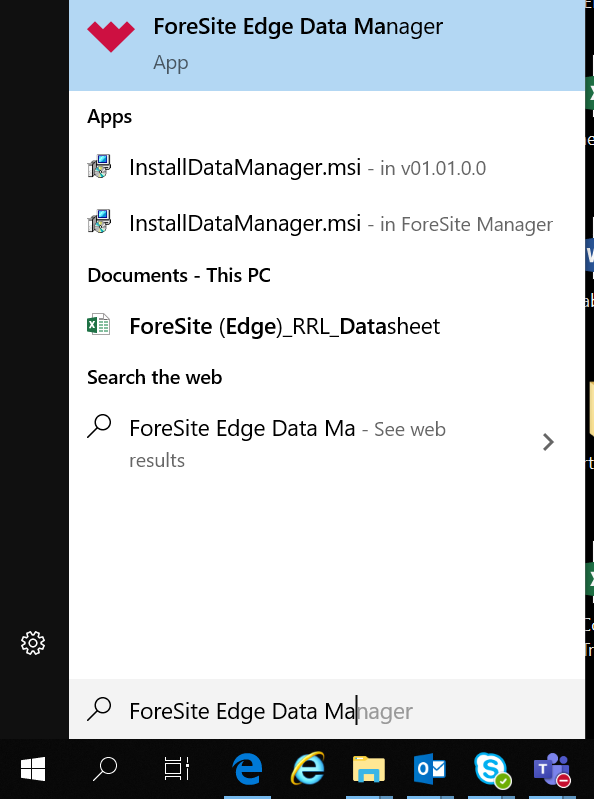 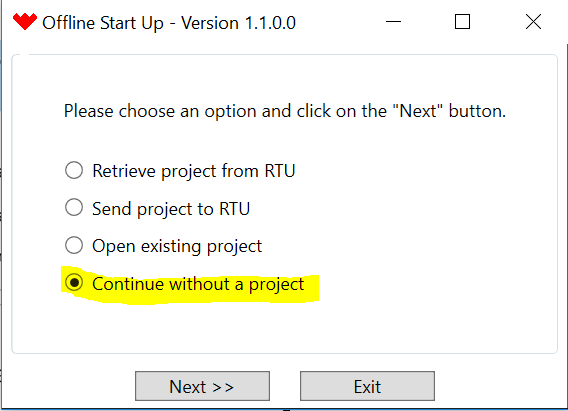 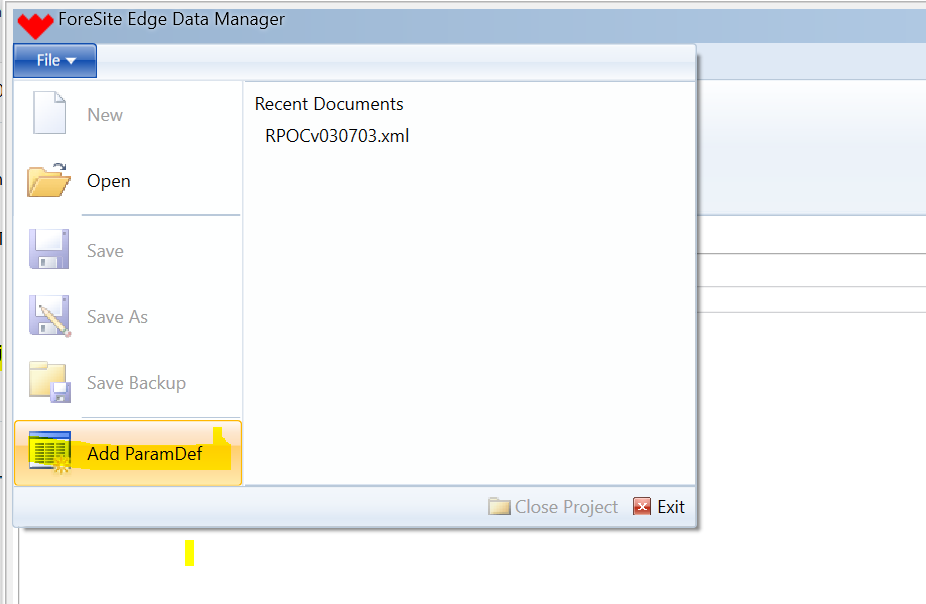 2. Press file menu and select Add ParamDef option.
3. Select  RPOC_Parameterdefinition_v030804 file and OPEN
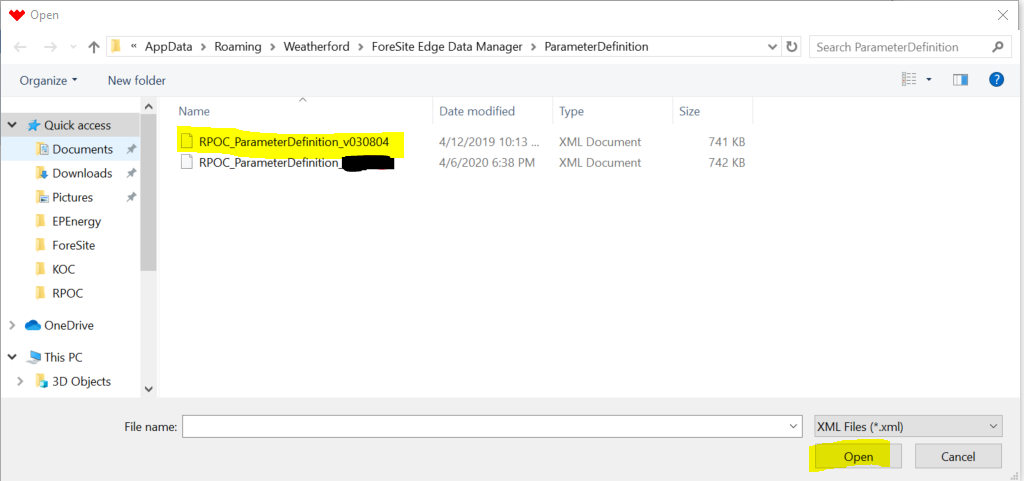 4. Adding new project file – Press file menu and select Open folder option5. Copy the RPOC_v030703 project file to the project folder6. Download and follow RPOC DM Training pdf for connecting to RPOC and manual for further steps.
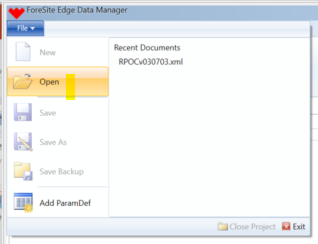 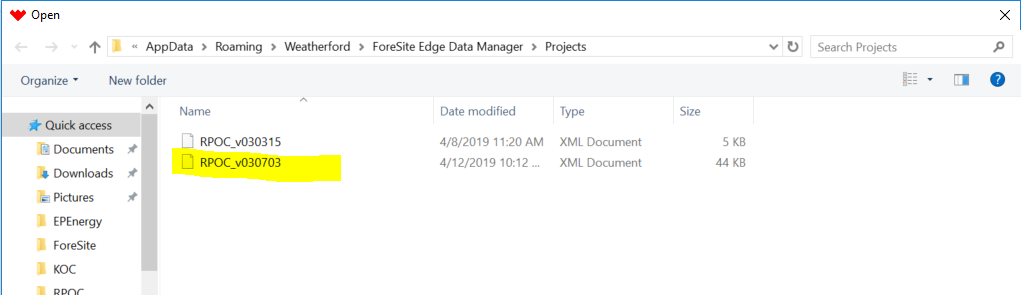